STUDENT
TIME
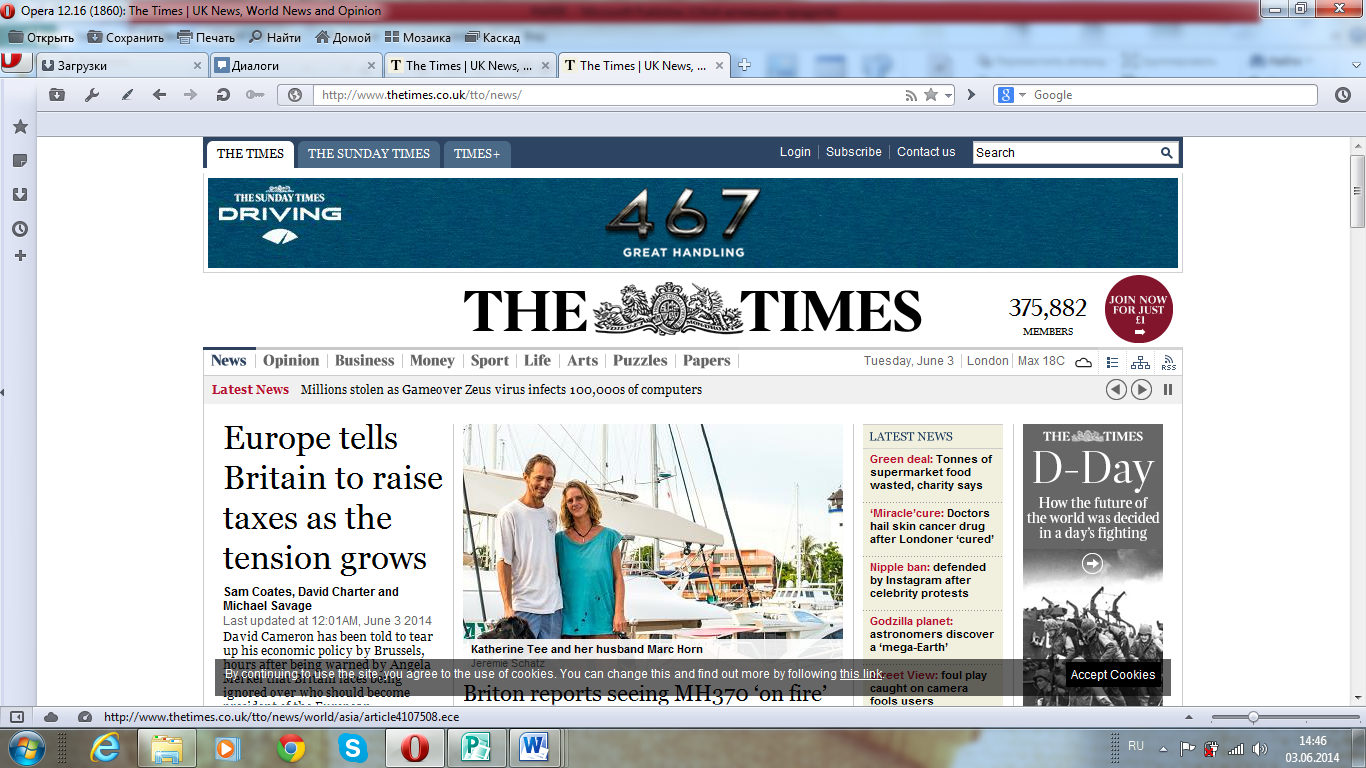 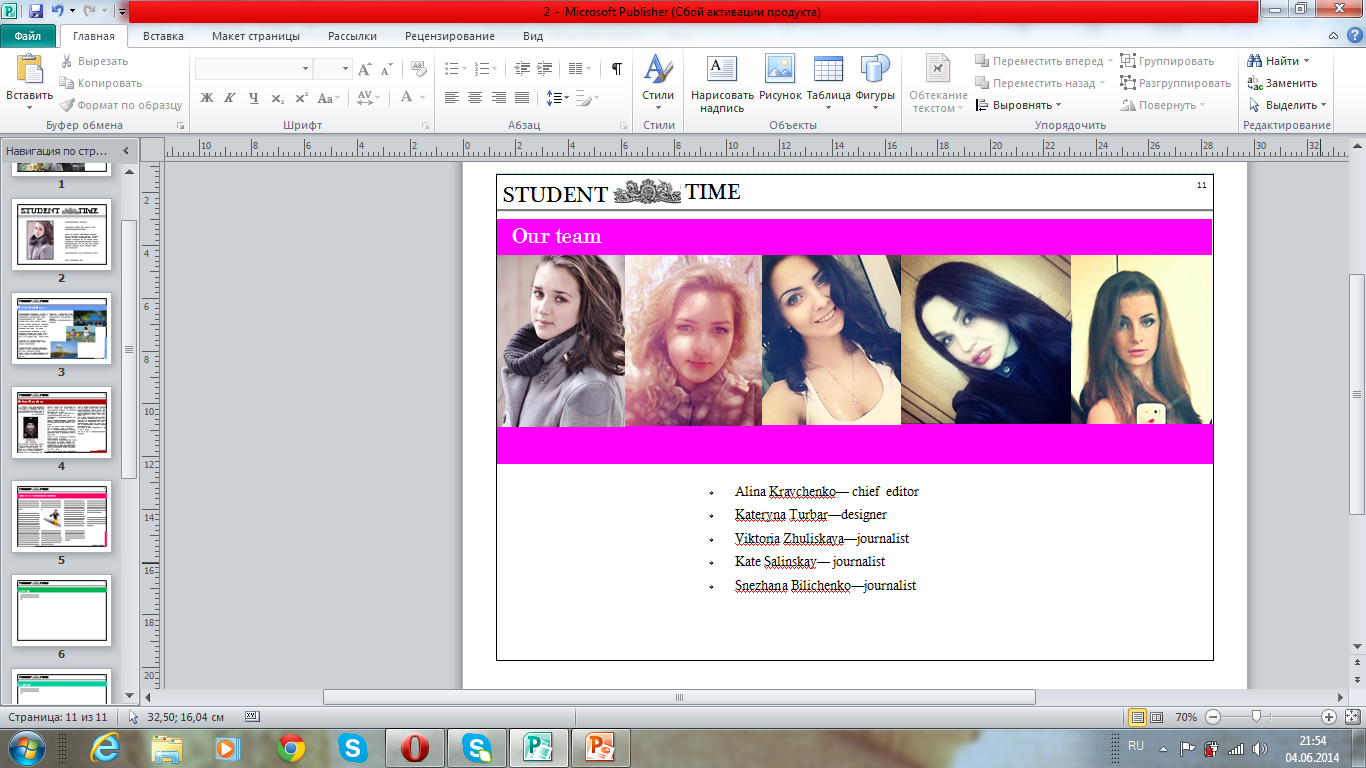 * Alina Kravchenko— chief  editor 
* Kateryna Turbar—designer
* Viktoria Zhuliskaya—journalist
* Kate Salinskay— journalist
* Snezhana Bilichenko—journalist
STUDENT
TIME
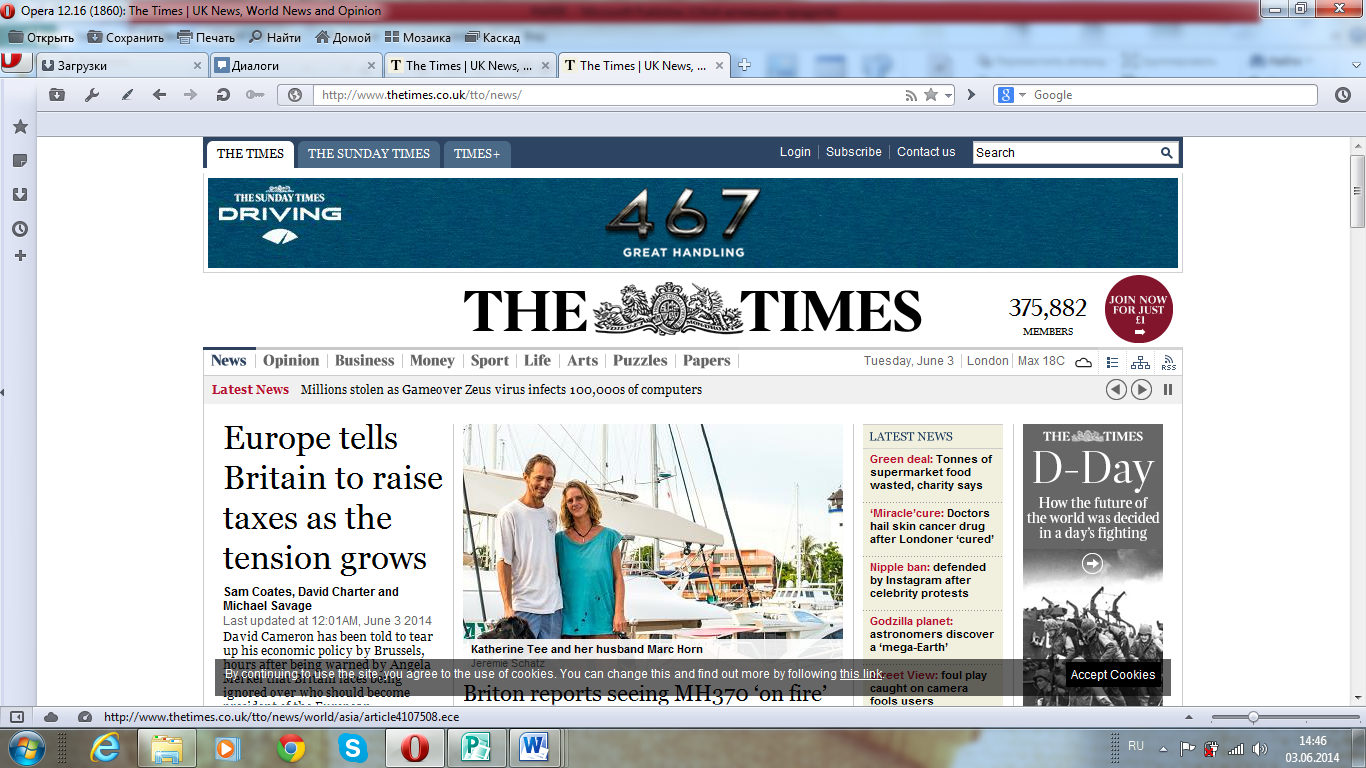 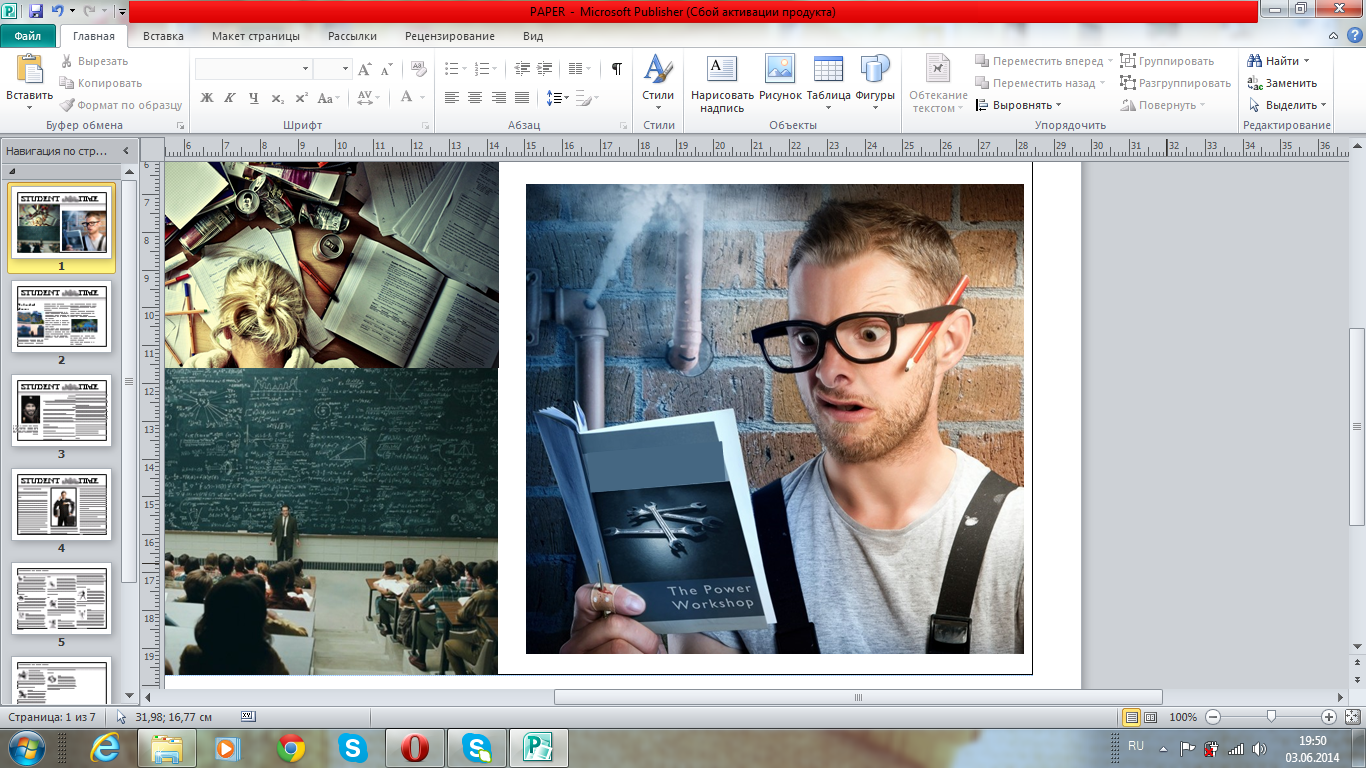 It is your time ..
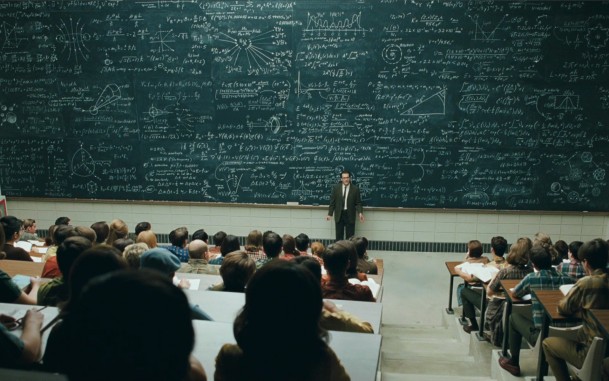 The heart of Ukraine

“He tore the darkness” - story about man who could be called a hero.

Advise for you; how to be a successful student
National Mining University — Compliance with the Time

Department of Foreign Languages ‌‌

Horoscope for 2014 year
Page of student humor
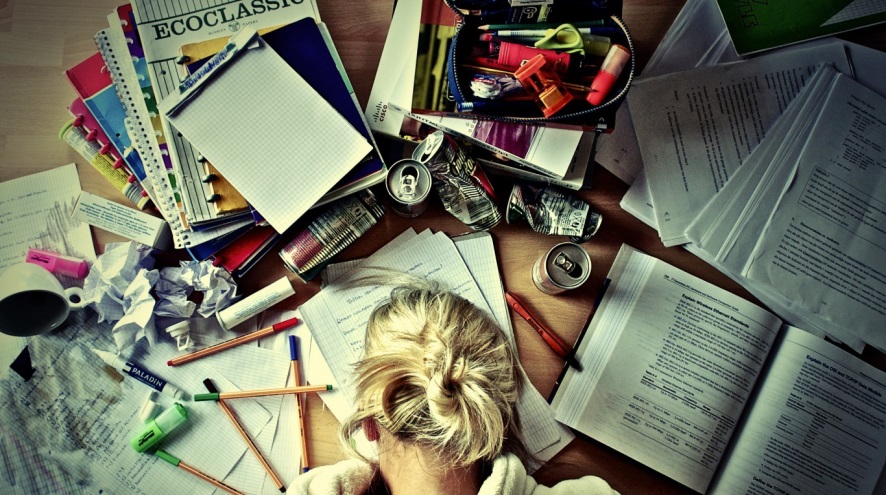 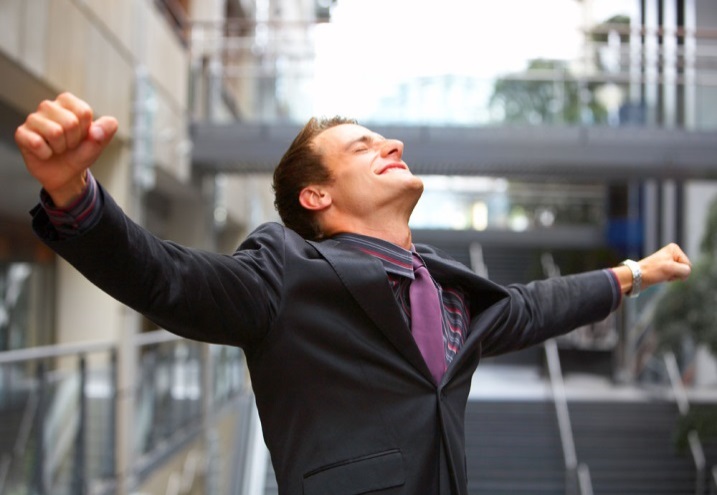 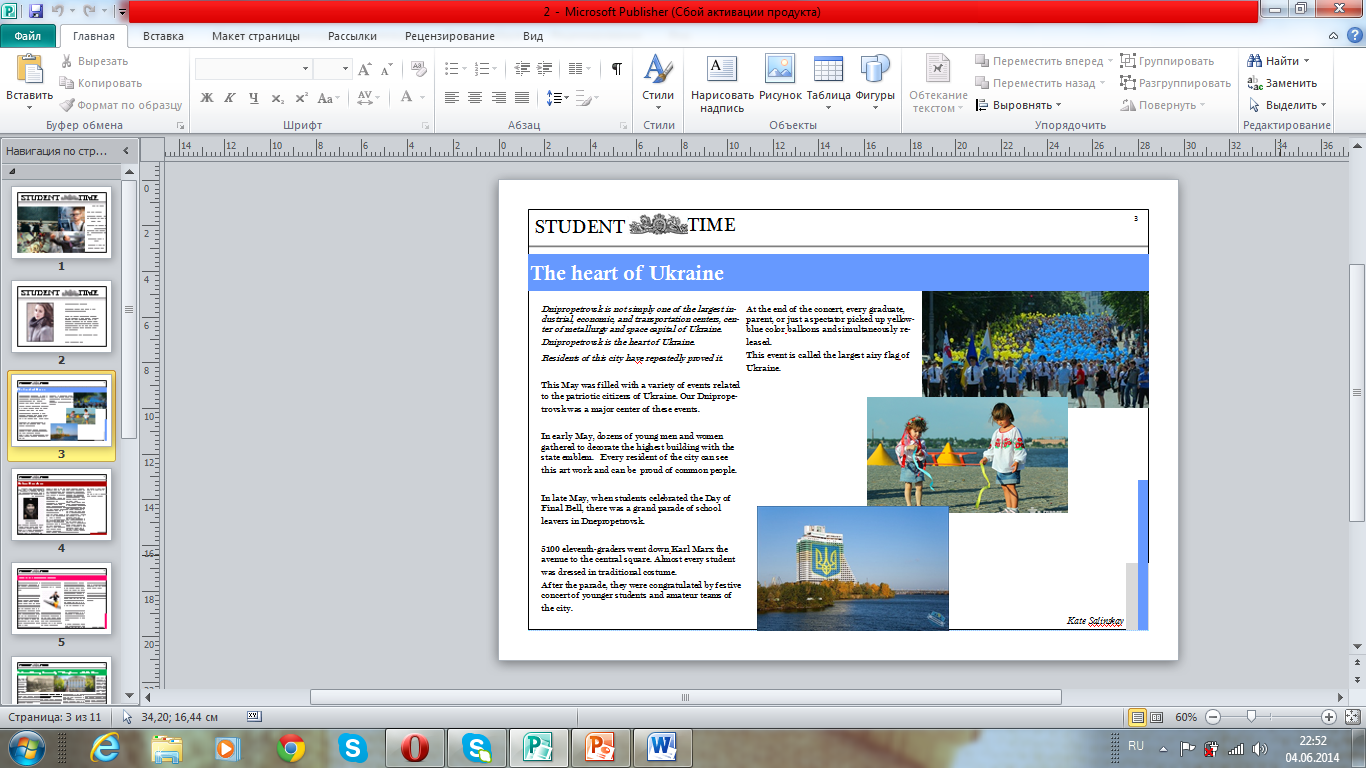 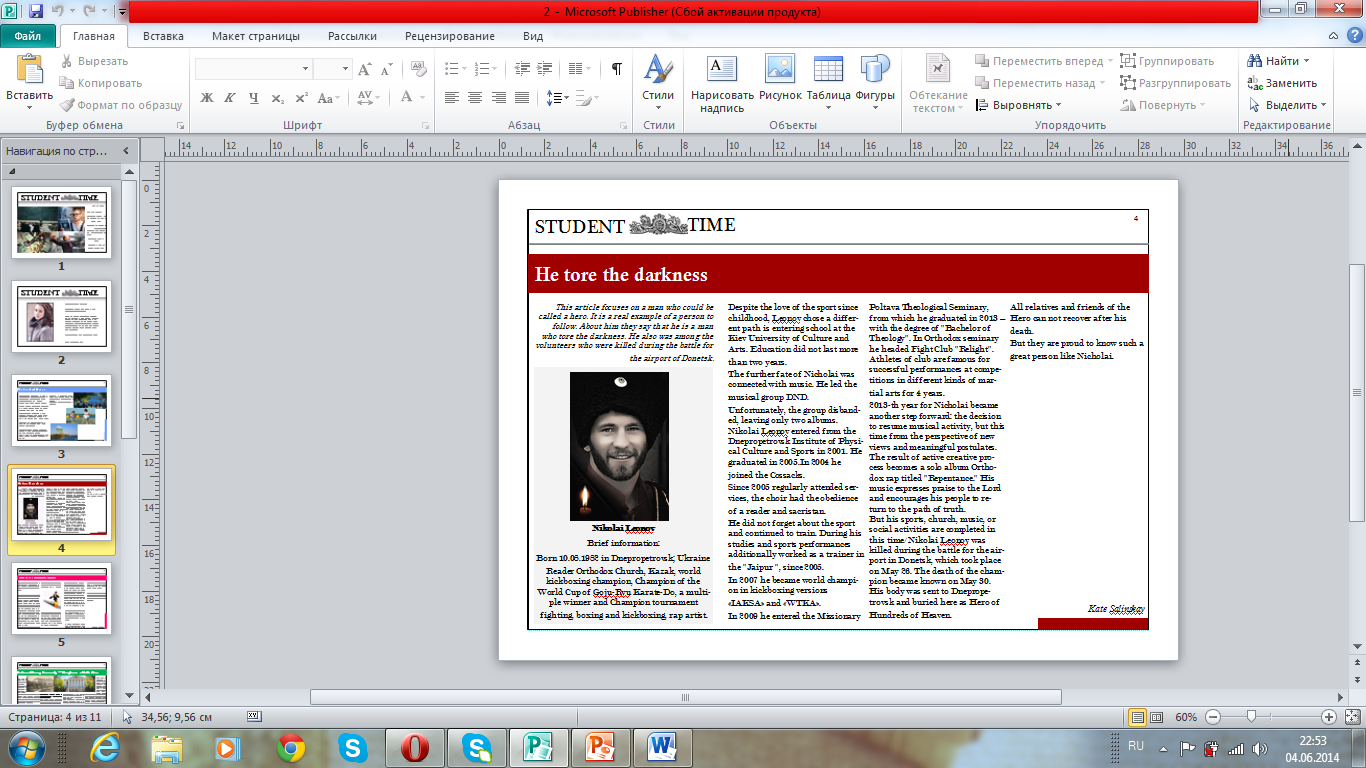 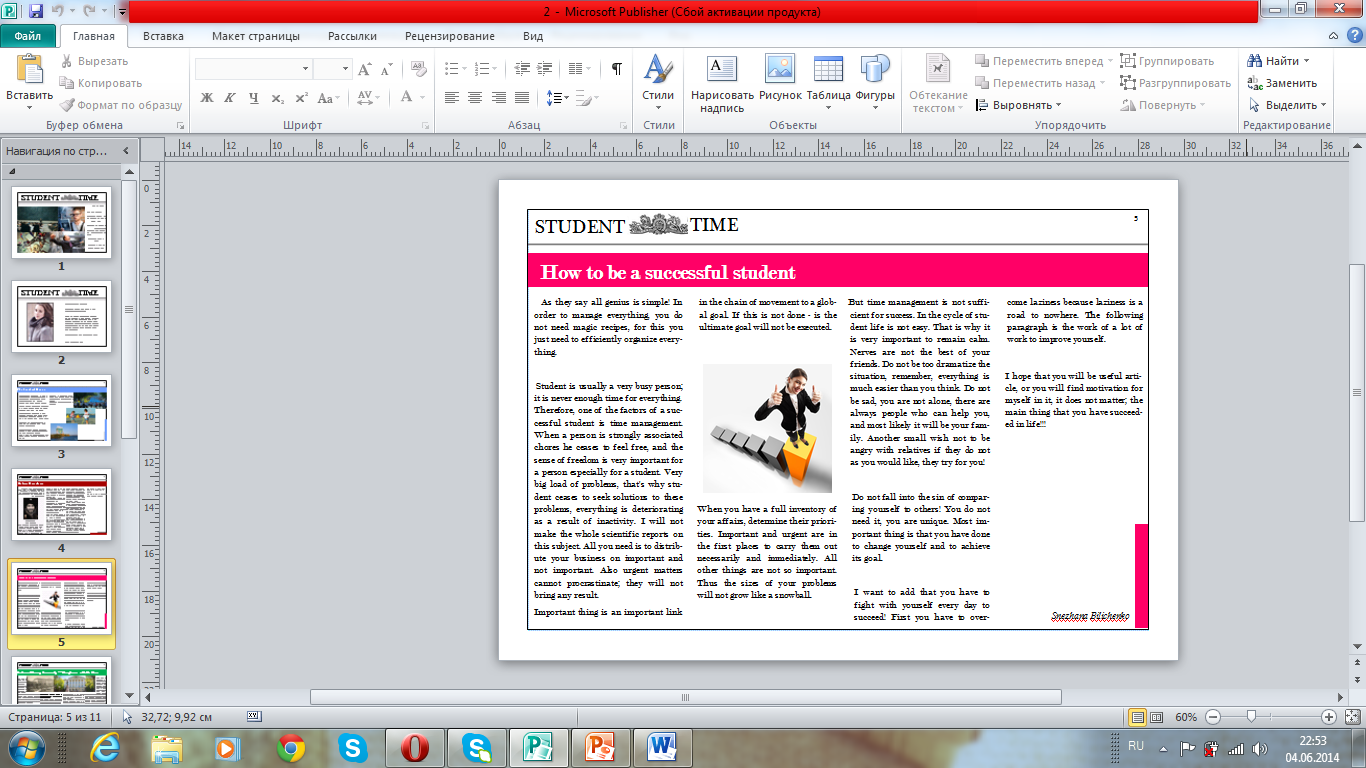 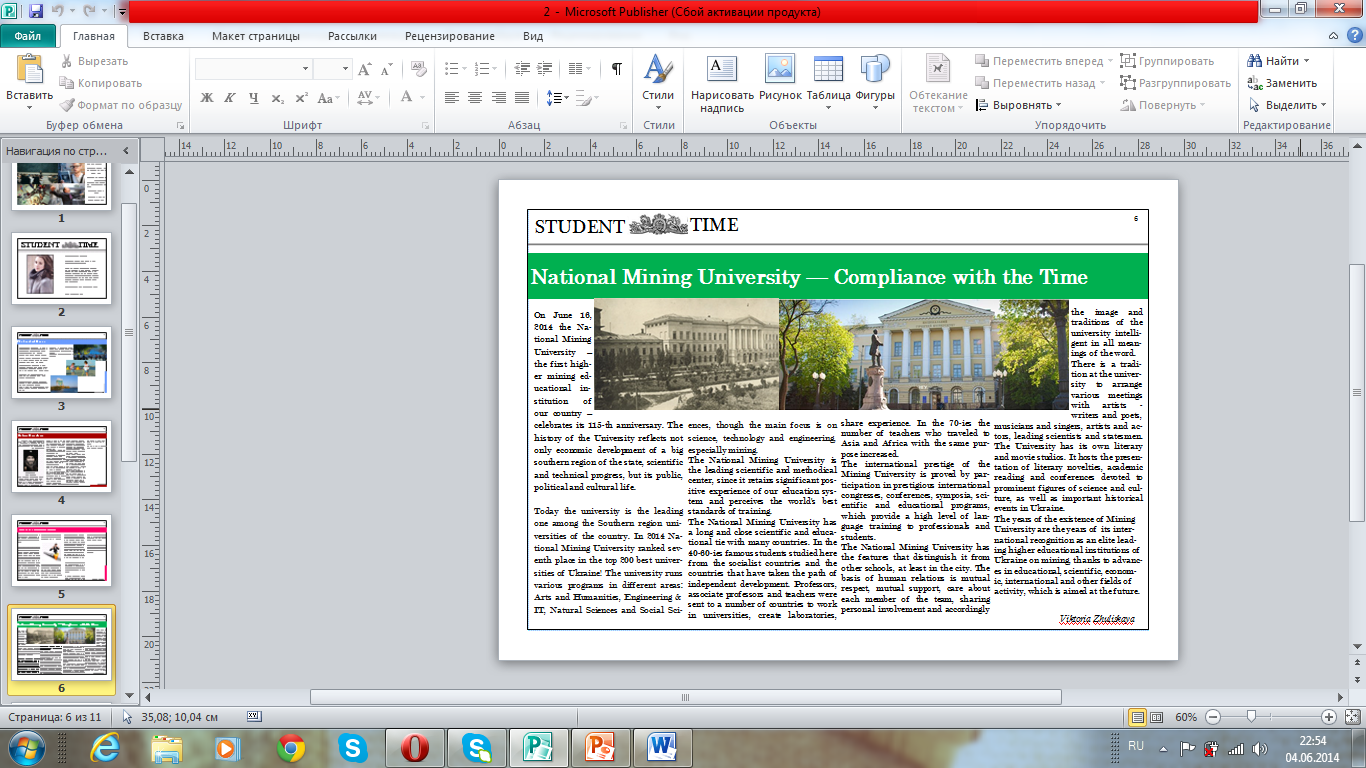 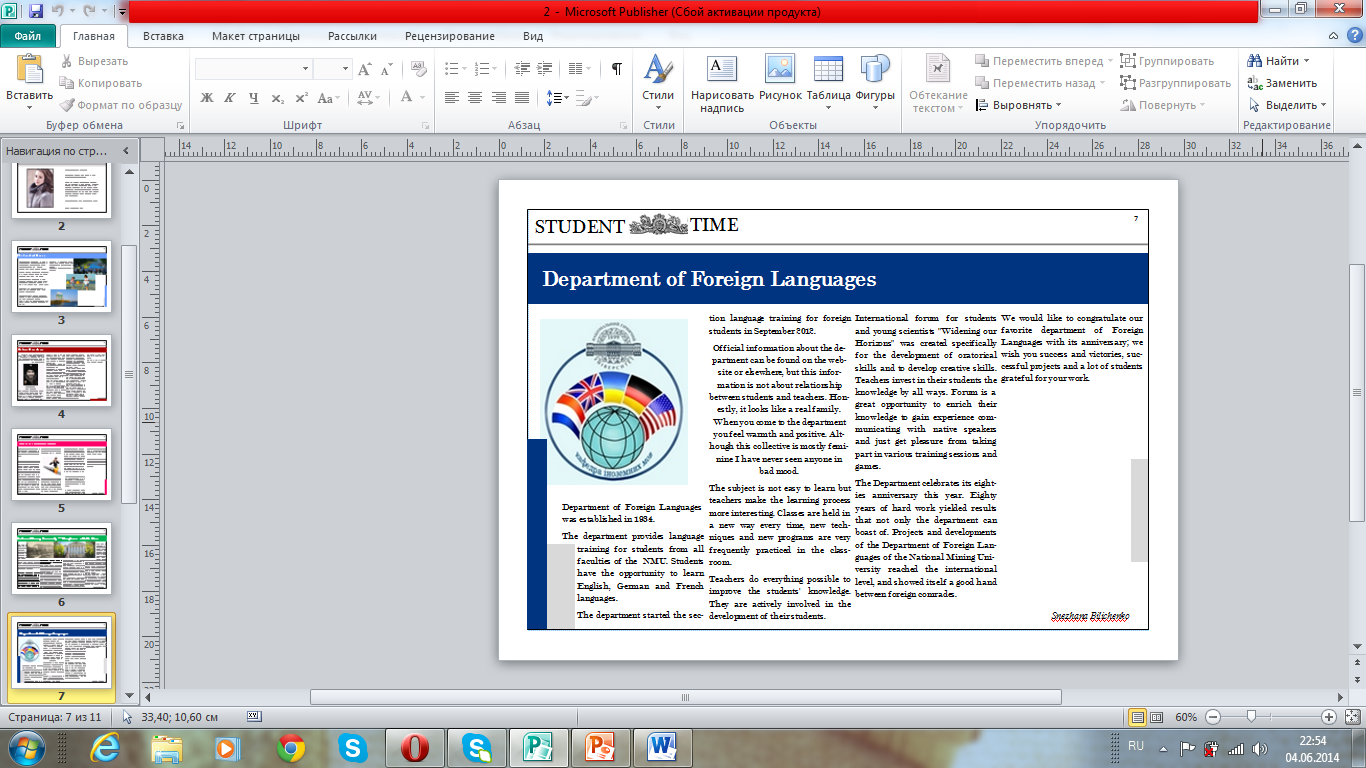 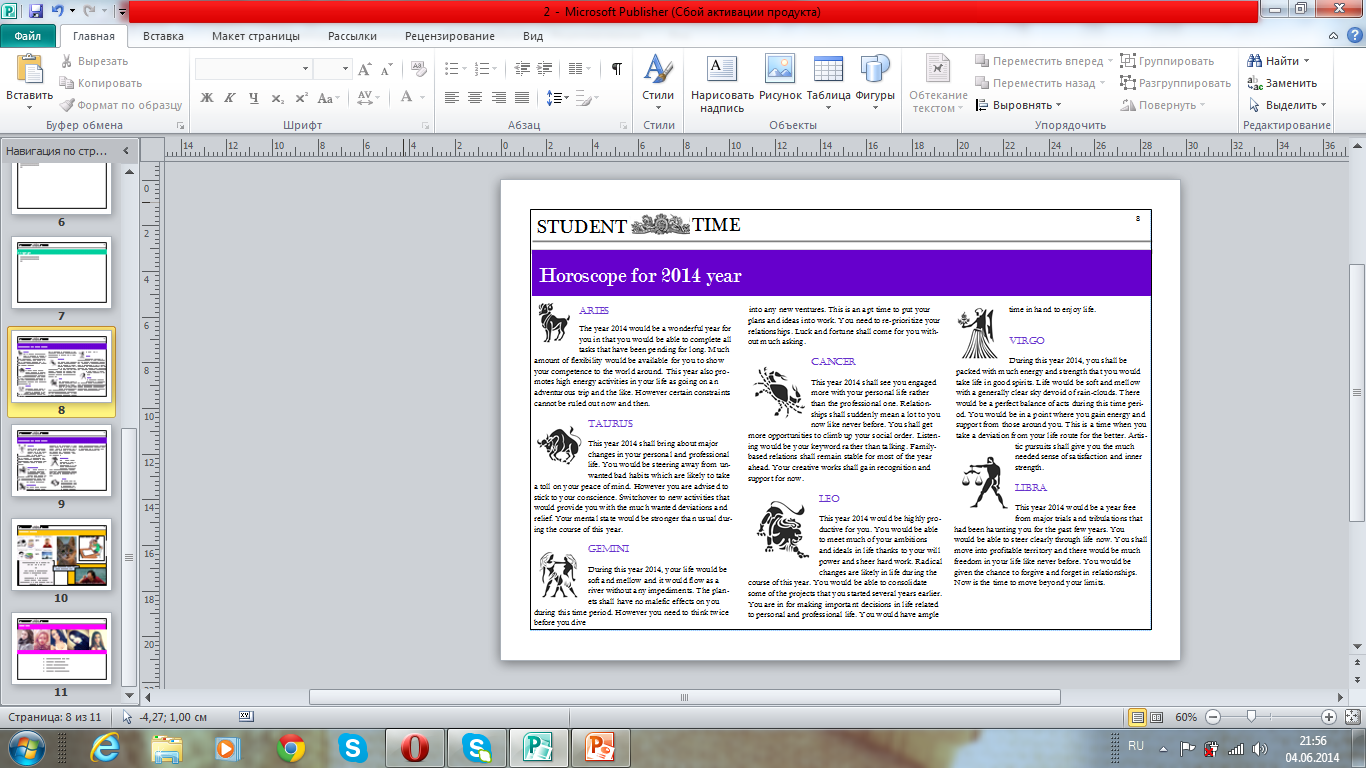 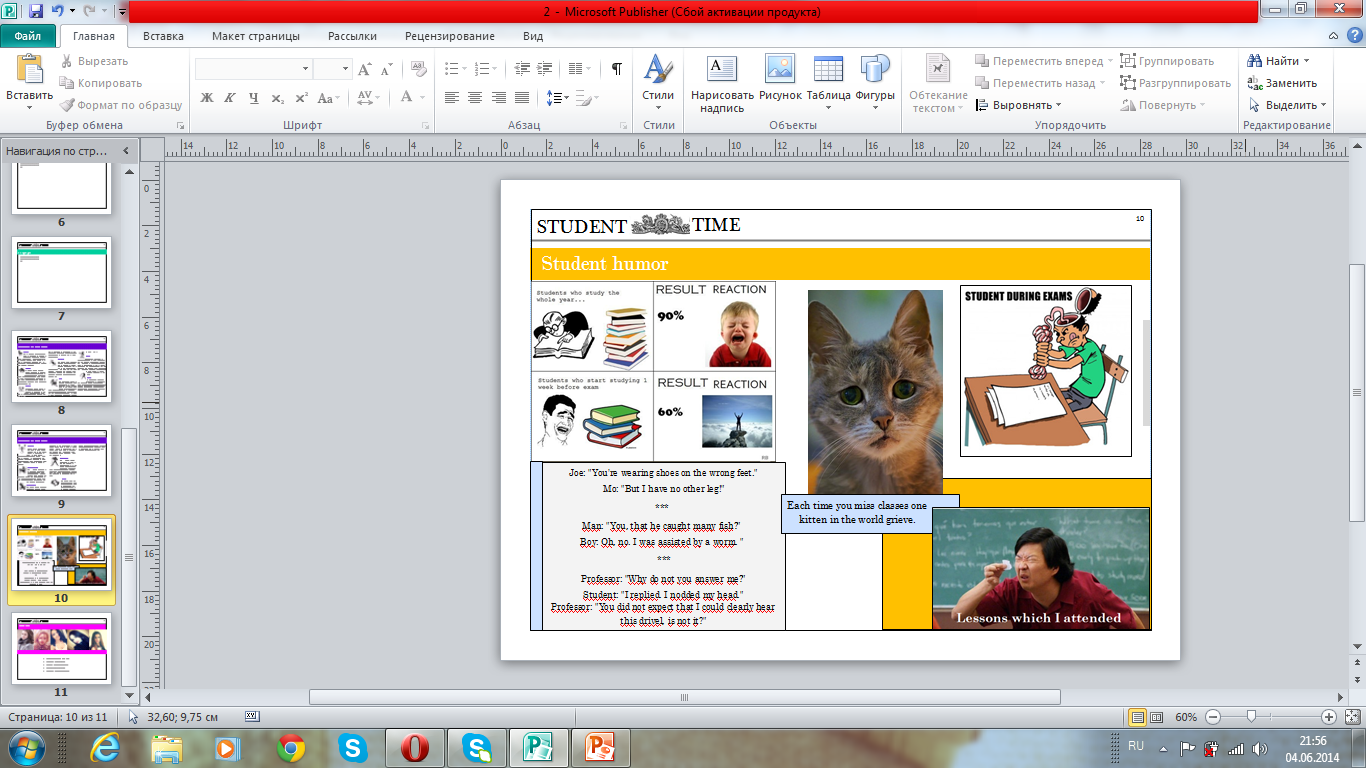